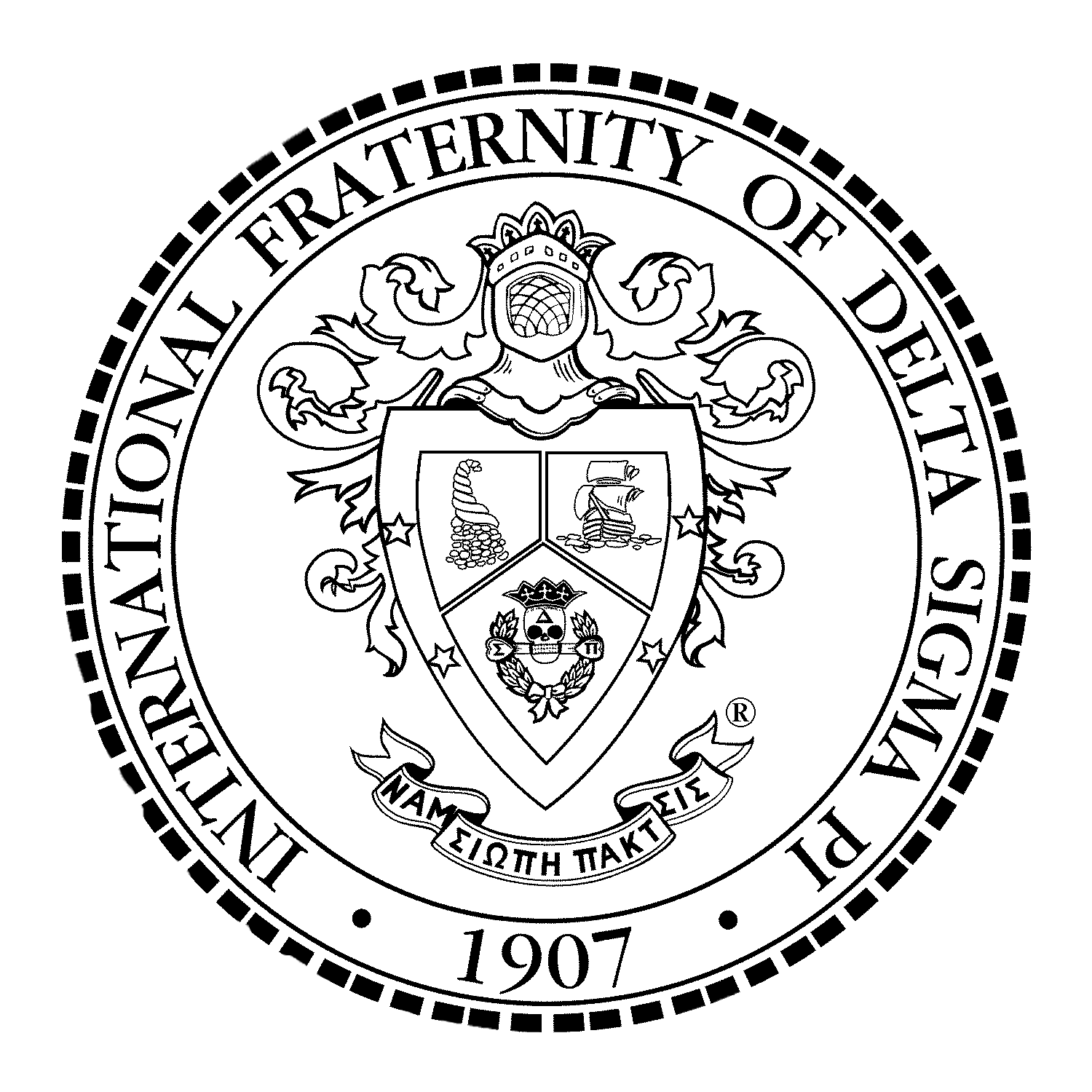 Delta Sigma Pi
Potential PowerPoint
First and Last Name
Class status
Major 
Extra-curricular activities:
professional picture of yourself
Why would you like to join Delta Sigma Pi?
List five main characteristics you possess that would make you an asset to Delta Sigma Pi?
Any additional personal information that you feel may be pertinent to the Fraternity’s selection decisions? (bullet points)
Please tell us what brother influenced your decision to apply the most.